Live Coding
[Speaker Notes: One of the cornerstones of Software and Data Carpentry teaching is live coding:
 - instructors don’t use lots of slides
 - but work through the lesson material, typing in the code or instructions
 - with the workshop participants following along
This section explains how it works, why we use it, and gives general tips for an effective live coding presentation]
The Wonders of Technology…
Etherpad crashes: try to switch to Chrome
Demo: What They’ve Learnt So Far…
Unix Shell
Editing files, filesystem, basic commands, grep, find

Introduction to Python
Variables, lists, conditionals, loops, functions, writing and importing libraries, docstrings
We’ve run into some errors in our code along the way!

Ignore my call out for green and red stickies!
Why Live Coding?
“Teaching is theatre, not cinema.”– Neal Davis

A cornerstone of the Carpentries
Not a lot of slides
Work through lesson material, typing in code
Workshop participants follow along
[Speaker Notes: One of the cornerstones of Software and Data Carpentry teaching is live coding:
 - instructors don’t use lots of slides
 - but work through the lesson material, typing in the code or instructions
 - with the workshop participants following along
This section explains how it works, why we use it, and gives general tips for an effective live coding presentation]
Advantages to Live Coding
More compelling to watch code being written
Instructors can do more ‘what if?’
Slows instructor down
Allows instructor to follow learners
Facilitates lateral knowledge transfer
Learners get to see instructor’s mistakes
And how they diagnose and correct them
Live Coding:Top 10 Tips
Be seen and heard
Take it slow, explain everything
Mirror learner’s environment
Use the screen wisely
Use illustrations
Avoid being disturbed
Stick to the lesson material
Embrace mistakes
Have fun
Leave no learner behind…
[Speaker Notes: grab their attention
explain everything you are doing to the point it becomes boring to yourself - it won’t seem that way to them!
no fancy unix prompt or colour schemes, shortcuts, etc.,
big font, maximise window, use a second screen, attend to lightning
build up diagrams as you go, more lively
quit Skype and Slack, etc. e.g. msg from the wife over iMessage
Tried and tested!
Have fun with your mistakes, talk through the problem, diagnose it. Shows you’re human too]
The Sticky Notes
Each learner has a green and red sticky note
Put on top of laptop screen
Very, very useful
It’s more discreet
They can keep working
Instructor can scan state of room quickly
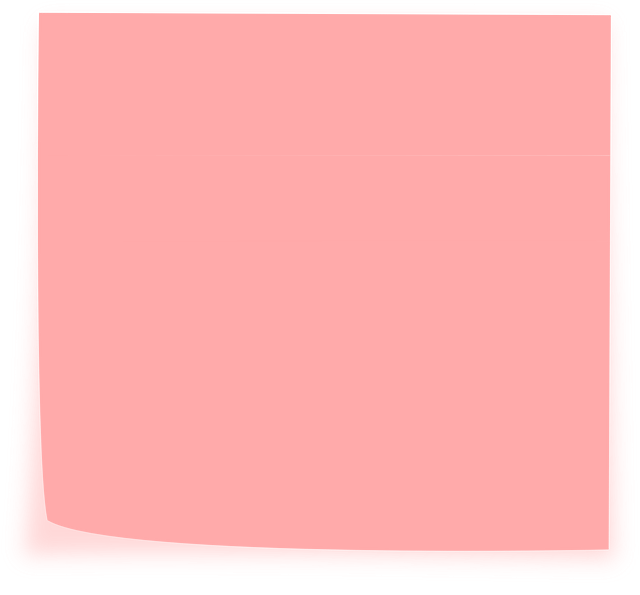 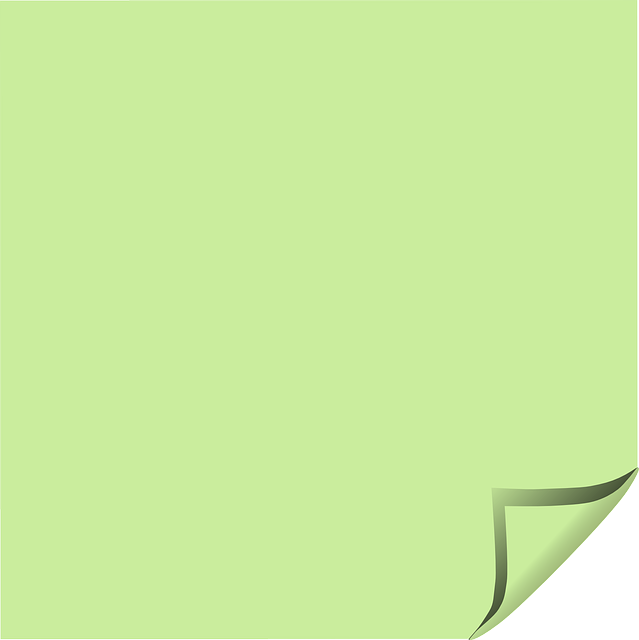 Red – I’ve run into a problem
Green – I’ve completed exercise
The Bad and the Good
Done right
Could be better
[Speaker Notes: how not to do it
Instructor ignores a red sticky clearly visible on a learner’s laptop.
Instructor is sitting, mostly looking at the laptop screen.
Instructor is typing commands without saying them out loud.
Instructor uses fancy bash prompt.
Instructor uses small font in not full-screen terminal window with black background.
The terminal window bottom is partially blocked by the learner’s heads for those sitting in the back.
Instructor receives a a pop-up notification in the middle of the session.
Instructor makes a mistake (a typo) but simply fixes it without pointing it out, and redoes the command.

how to do it right
Instructor checks if the learner with the red sticky on her laptop still needs attention.
Instructor is standing while instructing, making eye-contact with participants.
Instructor is saying the commands out loud while typing them.
Instructor moves to the screen to point out details of commands or results.
Instructor simply uses ‘$ ‘ as bash prompt.
Instructor uses big font in wide-screen terminal window with white background.
The terminal window bottom is above the learner’s heads for those sitting in the back.
Instructor makes mistake (a typo) and uses the occasion to illustrate how to interpret error-messages.]
Try it Yourselves…
Organise into different groups than last time
Teach 3-4 minutes of your chosen lesson episode using live coding to a fellow trainee
No need to record the live coding sessions
Swap over!
Give feedback the same way you have previously (positive and negative, content and presentation)

If you teach something from the lesson episode you selected in preparation for this workshop, explain in advance to your fellow trainee 
What you will be teaching
What the learners are expected to be familiar with
[Speaker Notes: 35 mins]